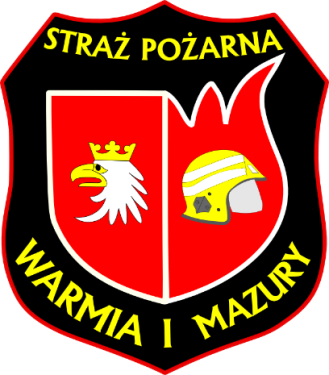 Szkolenie kierujących działaniem ratowniczym dla członków OSP

(SZKOLENIE  DOWÓDCÓW OSP)
TEMAT 13: Współpraca z mediami
autor: Mateusz Pupek
Współpraca z mediami
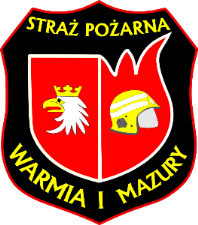 Materiał nauczania:
Zasady współpracy KDR z mediami;
Podstawowe zasady przekazywania informacji mediom;
Zasady kreowania wizerunku strażaka; 
Organizacja miejsca kontaktu z mediami.
2
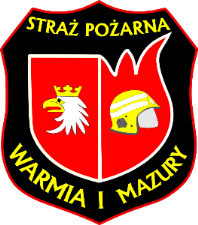 Wstęp
Jednym z zadań stawianych przed funkcjonariuszami jednostek ochrony pożarowej jest współpraca z mediami realizowana w sposób określony przez Komendanta Głównego PSP w 2012 roku w dokumencie zatytułowanym „Zasady współpracy jednostek Krajowego Systemu Ratowniczo- Gaśniczego ze środkami masowego przekazu”. Na kartach wspomnianej instrukcji oprócz definicji określone zostały zadania stawiane komendantom, stanowiskom kierowania, kierującym działaniami oraz osobom wyznaczonym do kontaktu z mediami określanymi jako rzecznik/ oficer prasowy.
3
DEFINICJE(według zasad Komendanta Głównego PSP)
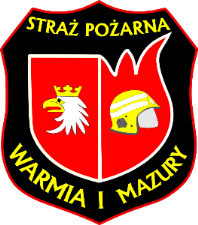 Rzecznik prasowy- „funkcjonariusz PSP szczebla krajowego, wojewódzkiego, względnie miejskiego wykonujący w ramach swojego zakresu obowiązku służbowego wyłącznie zadania z zakresu  polityki informacyjnej i współpracy ze środkami masowego przekazu. Rzecznik prasowy podlega bezpośrednio pod kierownika jednostki organizacyjnej PSP. Przeprowadza szkolenia w zakresie współpracy ze środkami masowego przekazu”.
4
DEFINICJE(według zasad Komendanta Głównego PSP)
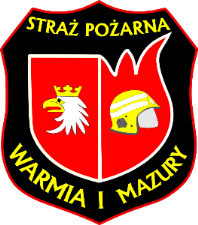 Oficer prasowy- „funkcjonariusz PSP wykonujący dodatkowo poza swoim zakresem obowiązków służbowych, część zadań polityki prasowo-informacyjnej. Zadania oficera prasowego nadzoruje i określa w decyzji personalnej kierownik jednostki organizacyjnej PSP.” Funkcja ta zapewnia wsparcie dla rzecznika prasowego, oraz zastępuje go podczas nieobecności”.
5
DEFINICJE(według zasad Komendanta Głównego PSP)
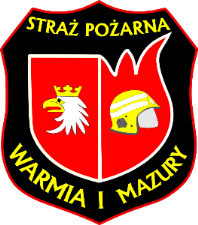 Osoba upoważniona do udzielania informacji- „funkcjonariusz, pracownik PSP lub strażak jednostki włączony do KSRG przeszkolony oraz wyznaczony w określonym miejscu i czasie do udzielania informacji środkom masowego przekazu w zakresie posiadanych kompetencji. Odpowiedzialnym za wyznaczenie osób udzielających informacji jest kierownik jednostki organizacyjnej PSP lub kierujący działaniami ratowniczymi.”
6
DEFINICJE(według zasad Komendanta Głównego PSP)
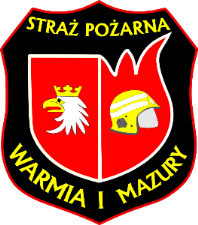 Komunikator wiodący- „osoba odpowiedzialna za koordynację informacji przekazywanych środkom masowego przekazu (tzw. dowódca odcinka bojowego odpowiedzialnego za współpracę ze środkami masowego przekazu)

Zobowiązany jest on do przekazania informacji o objęciu roli komunikatora wiodącego pozostałym osobom (poprzez stanowisko kierowania). Osoby udzielające informacji dziennikarzom powinni uzgodnić z komunikatorem wiodącym treść komunikatów i informacji.”
7
Struktura organizacyjna
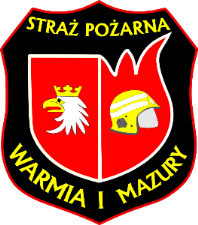 Działalność prasowo- informacyjną prowadzą (w zakresie swoich właściwości):
Komendant Główny PSP, 
Komendanci Wojewódzcy, 
Komendanci Powiatowi (Miejscy), 
Kierujący Działaniami Ratowniczymi,
Osoby wyznaczone i upoważnione do tego zadania przez powyższych funkcyjnych.
Dyżurni Stanowisk Kierowania z uwzględnieniem priorytetów związanych z działaniami.
Podstawowym szczeblem zobowiązanym do udzielania informacji na temat zdarzeń i toku służby jest Komenda Wojewódzka PSP (rzecznik prasowy- w godzinach pracy oraz Stanowiska Kierowania-całodobowo)
Komendanci Powiatowi i Miejscy zobowiązani są wyznaczyć oficera prasowego, który podlega tak jak i rzecznik prasowy odpowiednim szkoleniom mającym na celu rzetelne pełnienie tej funkcji.
8
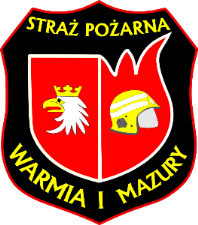 Zadania elementów systemu
1. Komendant Wojewódzki, Powiatowy, Miejski PSP:
Organizuje działalność prasowo-informacyjną w kierowanej jednostce
Zapewnia prawidłowe warunki organizacyjno- techniczne do realizacji zadań osobom wyznaczonym do tego celu, a także odpowiedzialny za odpowiednie ich przygotowanie
Zapewnia systematyczne doskonalenie zasad współpracy ze środkami masowego przekazu w ramach organizowanych ćwiczeń zwłaszcza ćwiczeń odwodów operacyjnych.
9
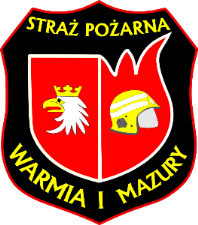 Zadania elementów systemu
2. Stanowisko Kierowania Komendanta Miejskiego (Powiatowego)
Niezwłocznie powiadamia Komendanta oraz oficera prasowego lub rzecznika prasowego o działaniach budzących szczególne zainteresowanie mediów i społeczeństwa
Informuje KDR o zauważonym zainteresowaniu danym zdarzeniem oraz ewentualnym przybyciu na miejsce zdarzenia dziennikarzy
Na wniosek KDR organizuje wsparcie w zakresie kontaktu z reporterami
Na bieżąco relacjonuje przebieg akcji ratowniczo-gaśniczej Komendantowi oraz oficerowi prasowemu
Powiadamia SKKW o osobie udzielającej informacji na miejscu zdarzenia
Może udzielić informacji środkom masowego przekazu nie mniej jednak pamiętać musi o uzgodnieniu przekazywanych treści z komunikatorem wiodącym
Może przekazywać zbiorcze zestawienia dotyczące działań z bieżącej służby
10
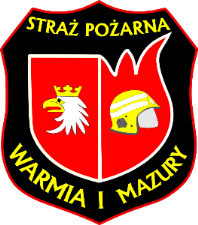 Zadania  elementów systemu
3. Kierujący działaniem ratowniczym:
Odpowiedzialny jest za spójne przekazywanie informacji na miejscu prowadzenia działań. 
Zadania te może realizować osobiście, lub za pośrednictwem osoby do tego wyznaczonej.
Powiadamia stanowisko kierowania o przybyciu na miejsce zdarzenia reporterów.
Współpracuje z rzecznikiem i oficerem prasowym udzielając im odpowiednich informacji i wsparcia między innymi przez organizację miejsca przeznaczonego do kontaktu z mediami.
Może wyrazić zgodę na wejście dziennikarzy na teren działań.
Zgłasza sytuację określaną jako kryzys medialny.
Może wykorzystać środki masowego przekazu do pomocy w prowadzeniu działań- poprzez wydanie komunikatów lub ostrzeżeń.
Informację o współpracy lub kontakcie z mediami zobowiązany jest umieścić w informacji ze zdarzenia.
11
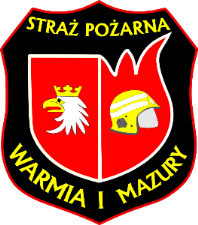 Zadania  elementów systemu
4. Rzecznik prasowy/ oficer prasowy:
	Na miejscu akcji ratowniczej przejmuje od KDR odpowiedzialność za udzielanie informacji (monitoruje przebieg działań oraz zamiar taktyczny, utrzymuje kontakt z Komendantem Powiatowym i SKKW).
12
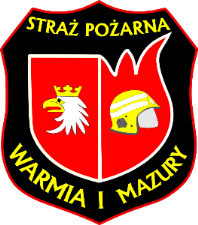 Relacja „NA GORĄCO”
Dyżurny SKKP zwłaszcza w pierwszych minutach działań zobowiązany jest jedynie potwierdzić zaistnienie zdarzenia. Na miejscu zdarzenia nikt oprócz KDR lub osoby przez niego wyznaczonej nie może utrzymywać kontaktu z reporterami. Osoba relacjonująca przebieg zdarzenia powinna być odpowiednio oznakowana i wchodzić w skład sztabu akcji i uczestniczyć we wszystkich jego odprawach.
Współpraca rzecznika prasowego z KDR i innymi organizacjami pozwoli na wypracowanie jednego komunikatu satysfakcjonującego wszystkie biorące udział w zdarzeniu instytucje, wykluczy tym samym możliwość podania informacji wzajemnie sobie zaprzeczających bądź rozbieżnych.
13
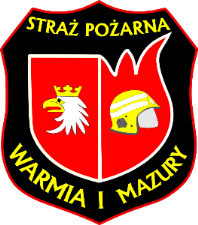 Organizacja miejsca do kontaktu
W myśl teorii głoszących że słowa to tylko 10% informacji jakie człowiek jest w stanie przekazać. Należy pamiętać, aby pozostałe 90% komunikatu uwiarygodniło przekazywaną  informację, ale także wpłynęło pozytywnie na wizerunek funkcjonariusza i reprezentowanego przez niego służbę. 
Wyznaczając miejsce do przyjęcia dziennikarzy należy pamiętać, aby mimo toczących się działań w tym miejscu było bezpiecznie. 
W tle mogą znajdować się symbole charakterystyczne dla służby (samochód pożarniczy, Jednostka R-G, trwające działania zastępów). Podczas wypowiedzi należy unikać porównań i przepuszczeń (podawać fakty- nie opinie), mówić w sposób pewny, unikać gestykulacji, pamiętać o kulturze osobistej i wzajemnym szacunku. 
Szczególnie stresujące są relacje „na żywo”, stosowne jest wtedy omówienie z dziennikarzem interesujących go treści i możliwości informacyjnych rzecznika prasowego.
14
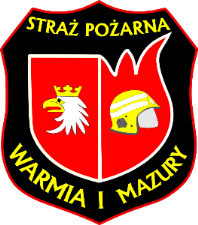 Informacja o zdarzeniu
Znając zadania stawiane przed funkcjonariuszami odpowiedzialnymi za kontakt ze środowiskiem dziennikarskim należy zwrócić uwagę na treść informacji przekazywanych w formie wywiadu, relacji, komunikatu, oświadczenia. 
Wypowiedzi te powinny zawierać:
-godzinę zgłoszenia,
-miejsce zdarzenia,
-krótki opis zdarzenia oraz podjęte działania,
-inne w ocenie mówiącego istotne dla sytuacji informacje

Może się również zdarzyć, że w trakcie wypowiedzi padną słowa nie stosowne lub wprowadzające w błąd odbiorcę komunikatu. W takiej sytuacji właściwe jest wydanie sprostowania, czyli komunikatu, w którym koryguje się błędnie podane treści.
15
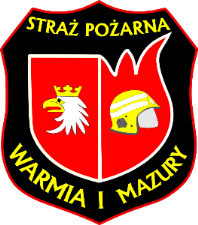 Podsumowanie
Funkcja rzecznika prasowego to nie tylko relacjonowanie pożarów czy miejscowych zagrożeń. Poprzez wywiady i „pokazywanie się” w mediach ma on możliwość relacjonowania bieżących spraw prowadzonych przez formację oraz jej potrzeb, co wpływa na wizerunek służby i funkcjonariuszy.  Zwłaszcza poprzez akcje społeczne, którym PSP patronuje, widowiskowe zawody pożarnicze, czy udział w festynach miejskich czy obchodach dnia strażaka, gdzie sprzęt i cele przyświecające służbie są społeczeństwu przybliżane.
16